CGMS-MOROCCO STATUS
El Hairech T., Balaghi R., De Witt A., Van Der Wijngaart R.
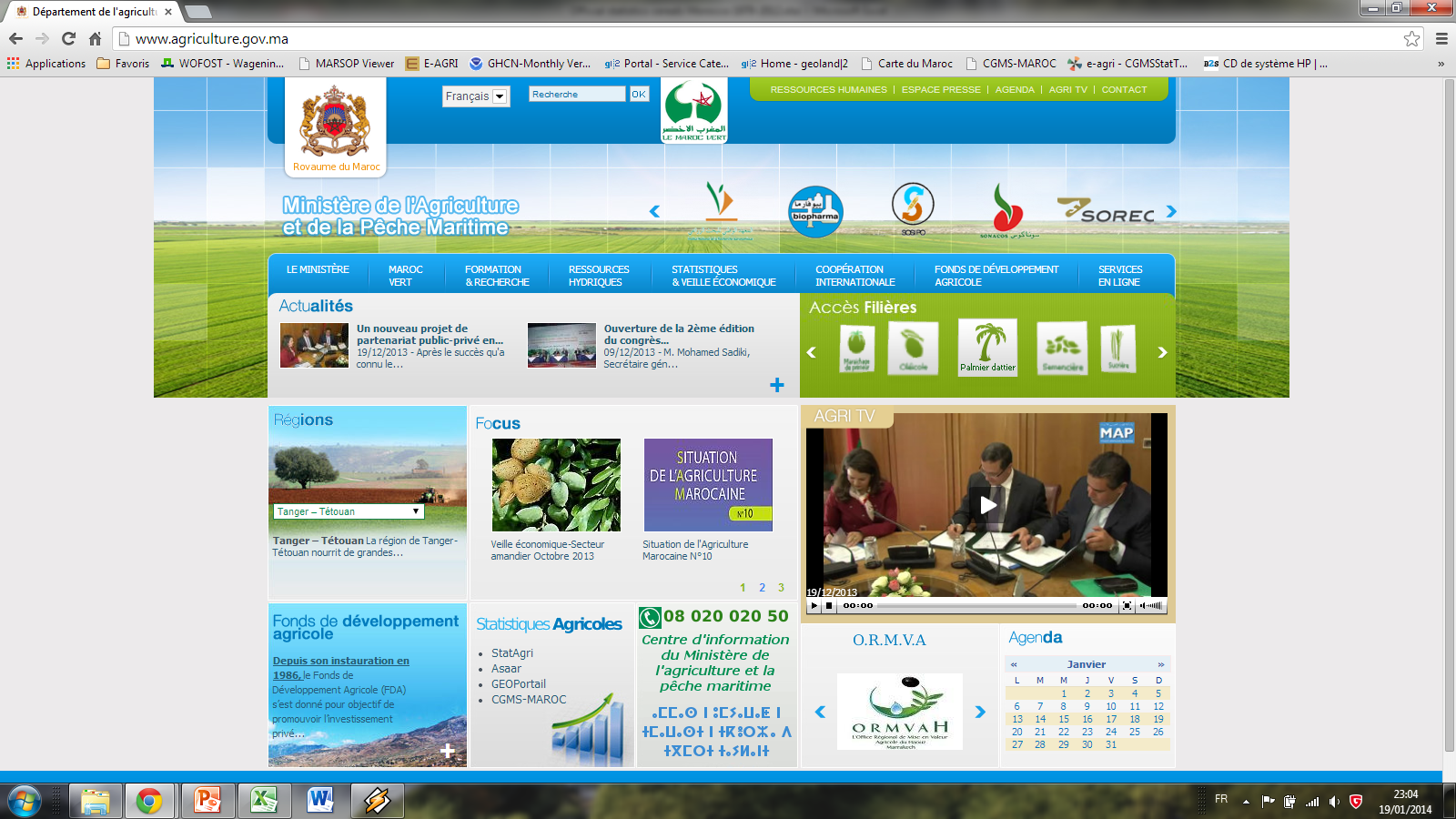 CGMS-MOROCCO :IT Infrastructure
WWW.CGMS-MAROC.MA/CGMS-MA
CGMS-MOROCCO :  INPUTS
CGMS-MOROCCO :  OUTPUTS
CGMS-MOROCCO :  perspectives
CGMS-MOROCCO :  perspectives
CROP GROWTH MODELING
Updating the GLcropV2 mask  by the more detailed DSS mask
Adapting BIOMA Platform: ( New rules for sowing date, Cropsyst outputs, disease modelling ….)
GLcropV2
DSS Crop mask
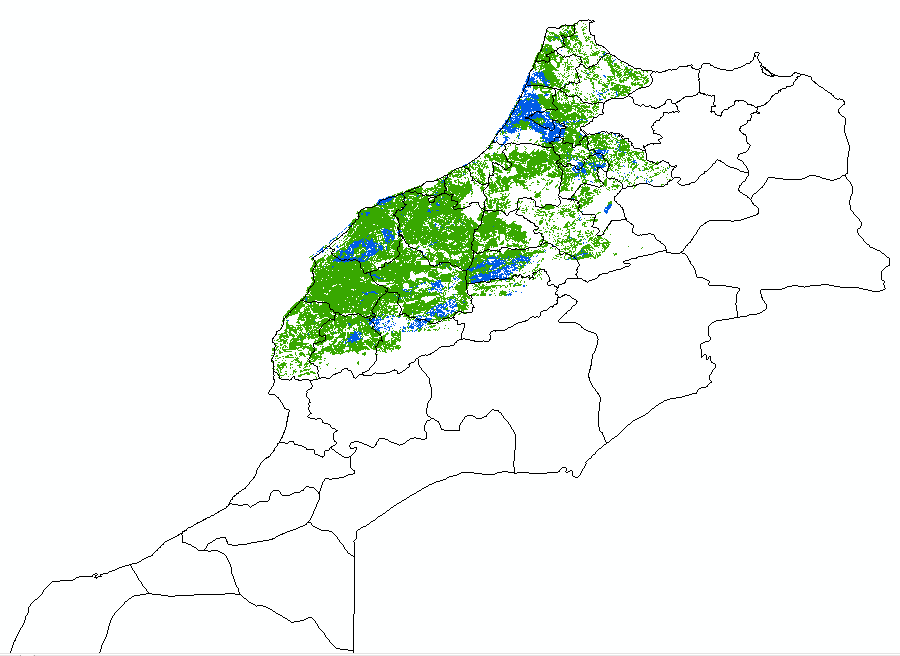 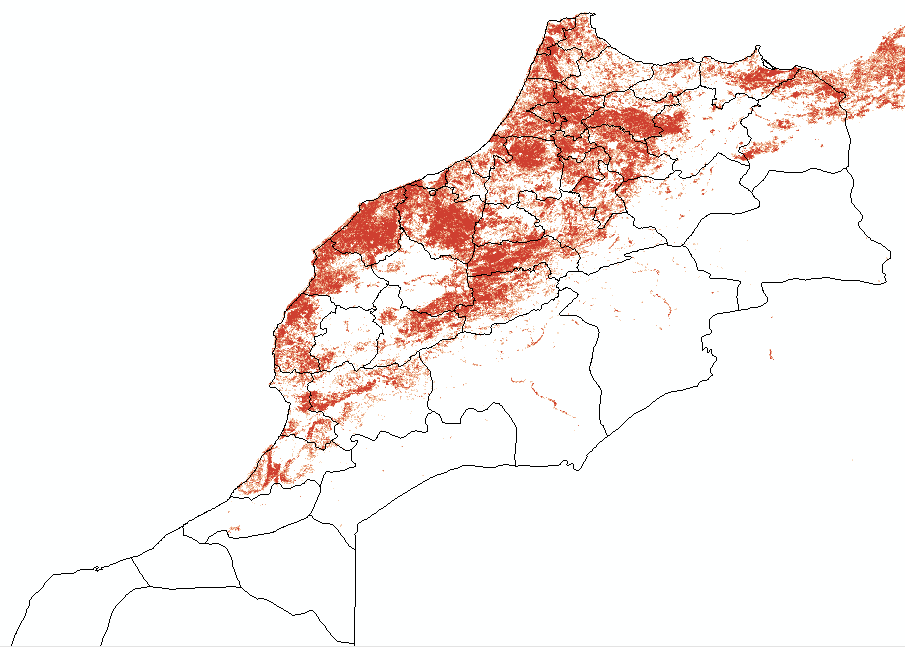 Irrigated
Rainfed
شكرا
謝謝您
Thank you
8